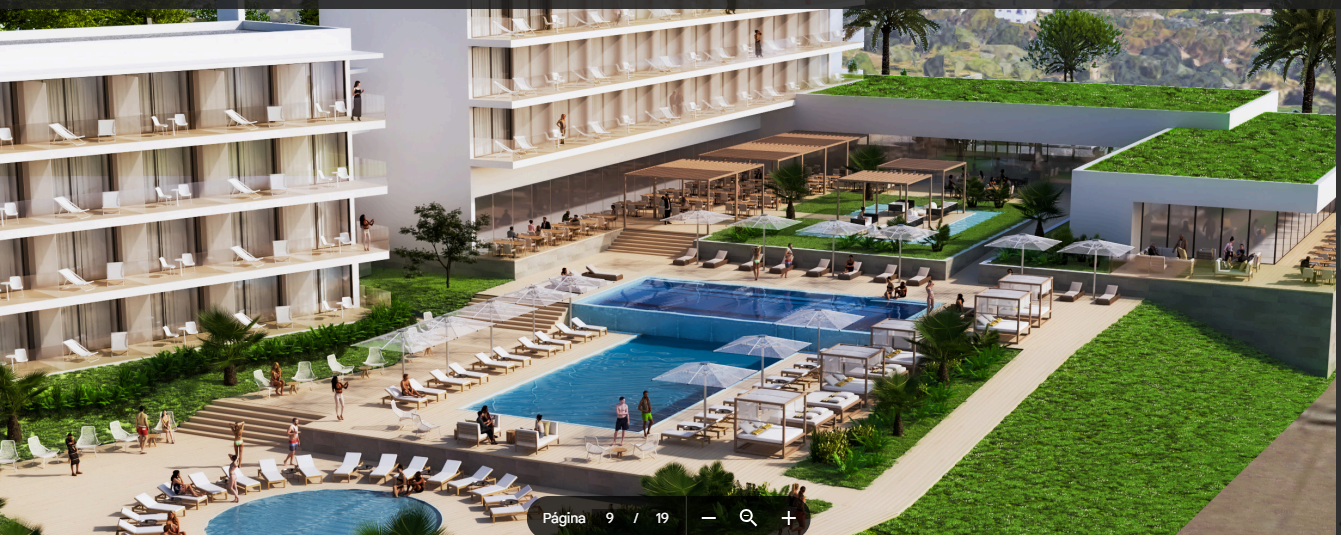 Alvor Aparthotel
Benvindo Tambuila
Inhalt
01
02
03
04
Übersicht
Investitionsvorteile
Warum Alvor?
Nächste Schritte
TEIL 01
Übersicht
Exklusive Investitionsgelegenheit
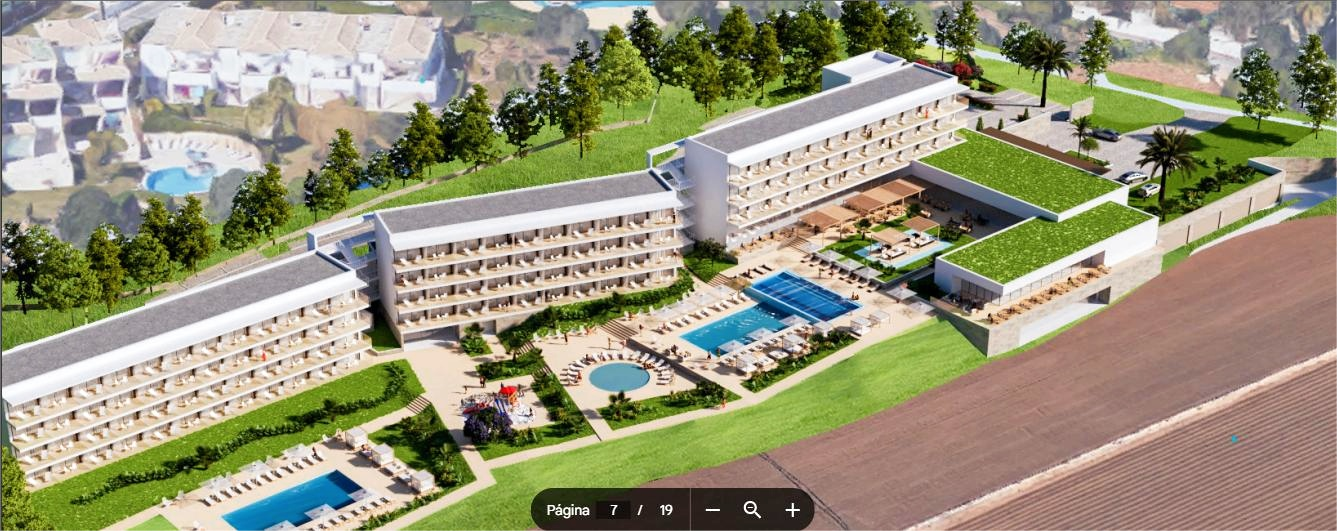 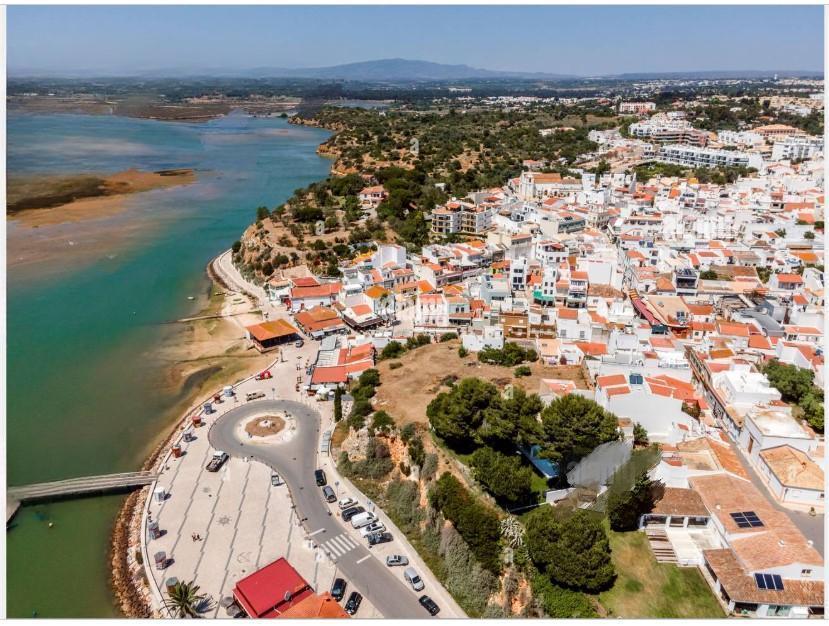 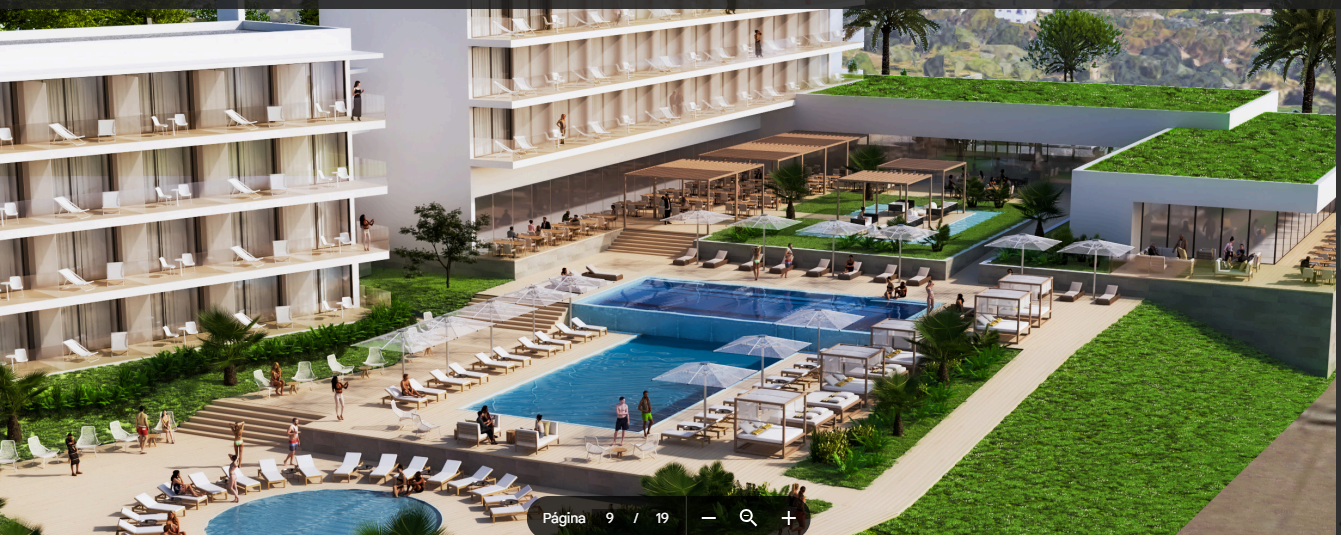 Zulassung
Blend
Standort
Komfort und Rentabilität
Lebendiges Zentrum von Alvor
PIP-genehmigte Entwicklung
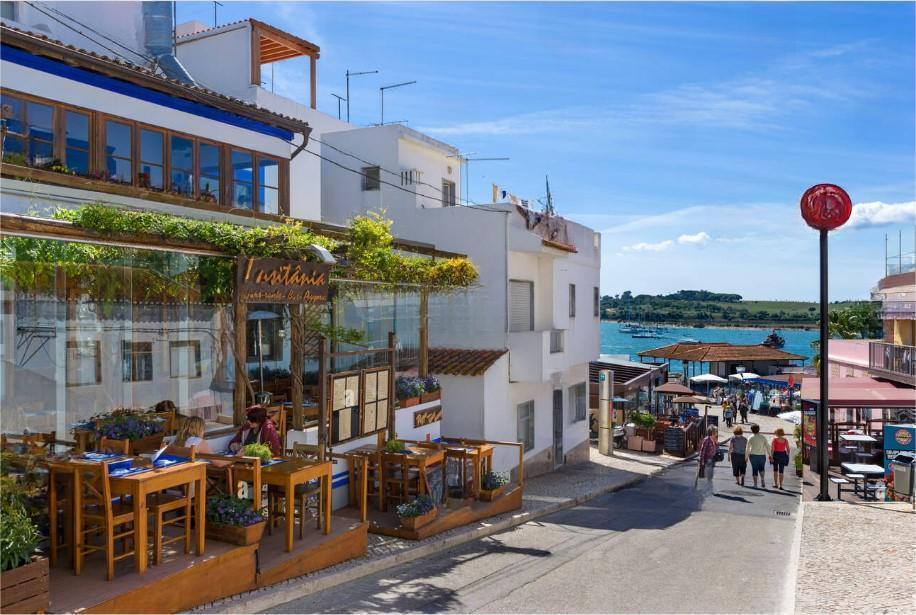 Details zum Projekt
Standort
Zulassung
Konzept
Strategische Küstenstadt
Alle Genehmigungen sind vorhanden
Wohnappartements mit Hoteleinrichtungen
TEIL 02
Investitionsvorteile
Marktanreiz
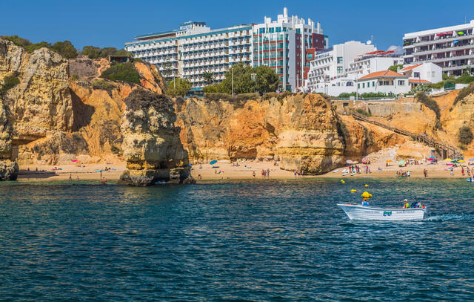 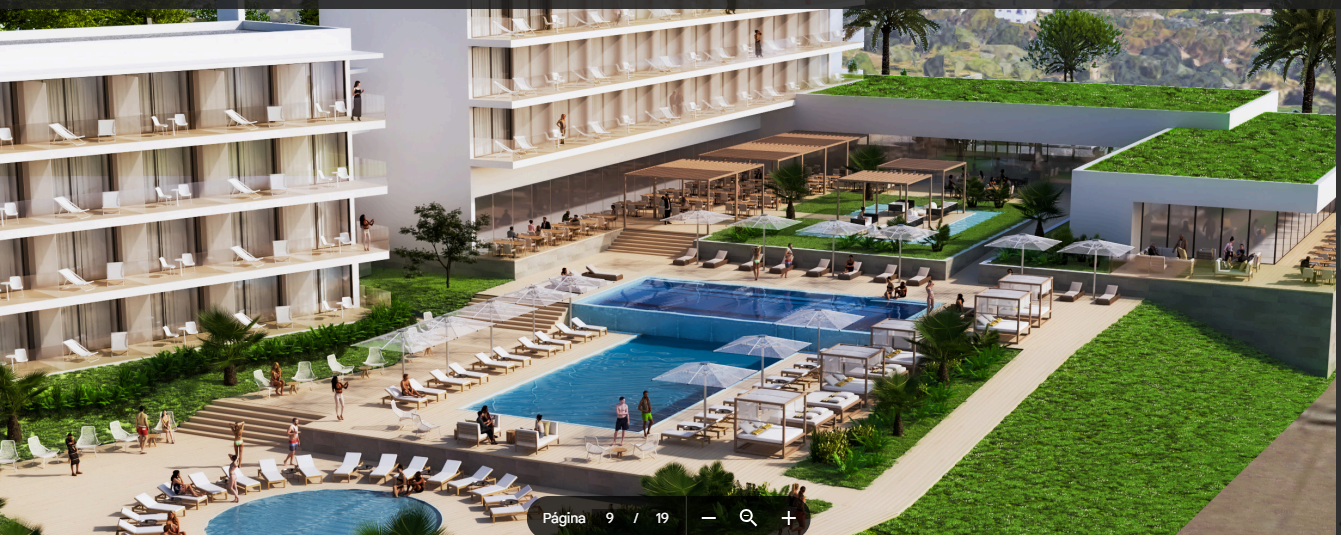 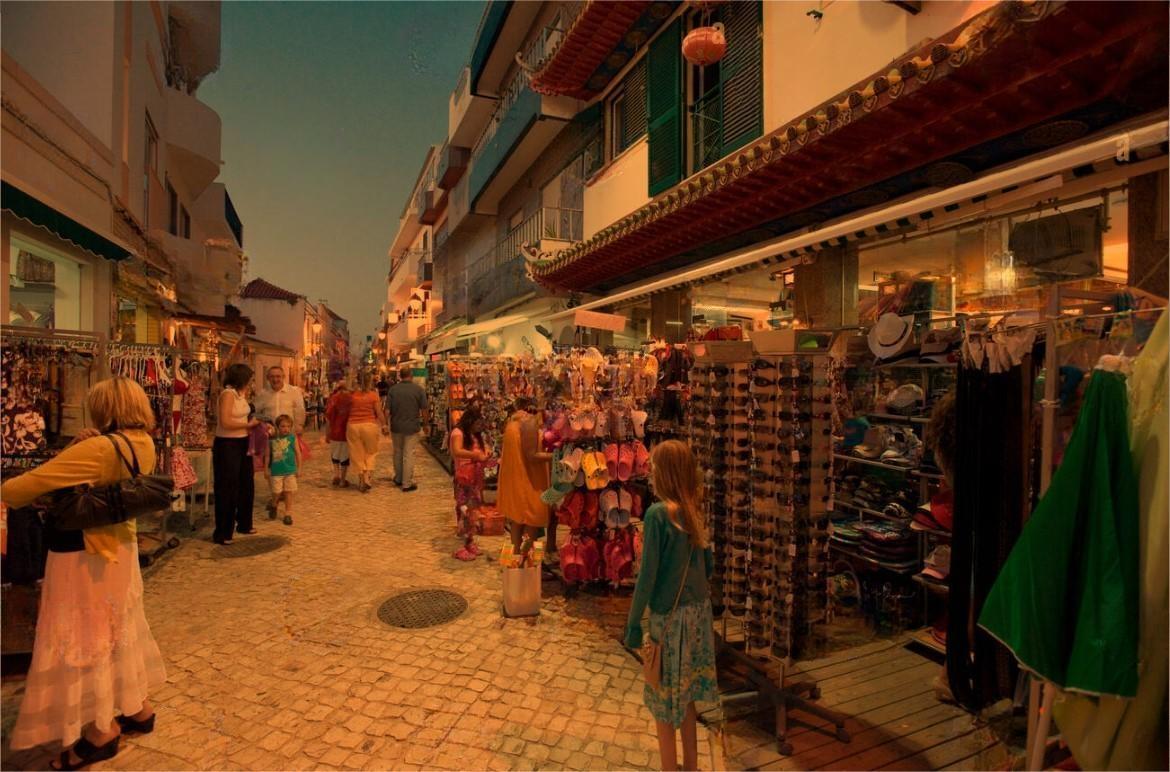 02
03
01
Tourismus
Nachfrage
Belegung
Boomende Freizeit und Wirtschaft
Vielseitige Unterkünfte der gehobenen Klasse
Ganzjährig stark
Einkommensströme
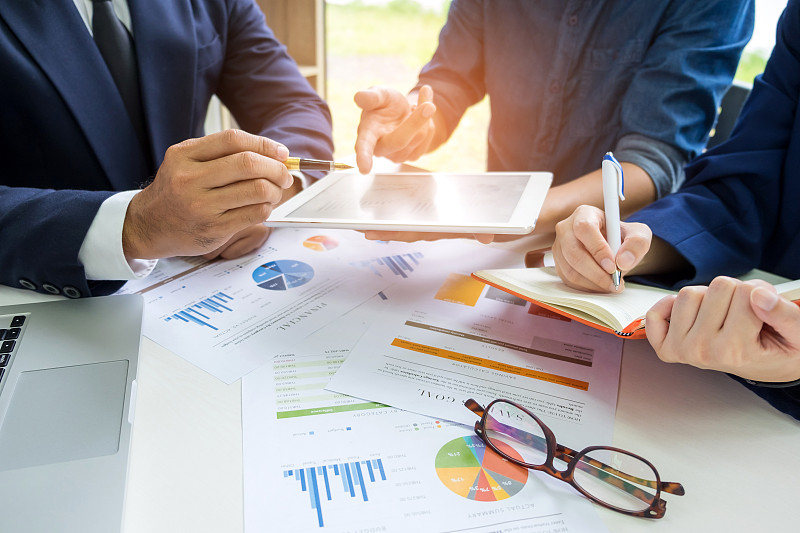 01
02
03
Vermietungen
Flexibilität
ROI
Kurzfristig, Verlängert, Langfristig
Anpassbare operationelle Modelle
Erhebliches Renditepotenzial
Zukunftsfähig
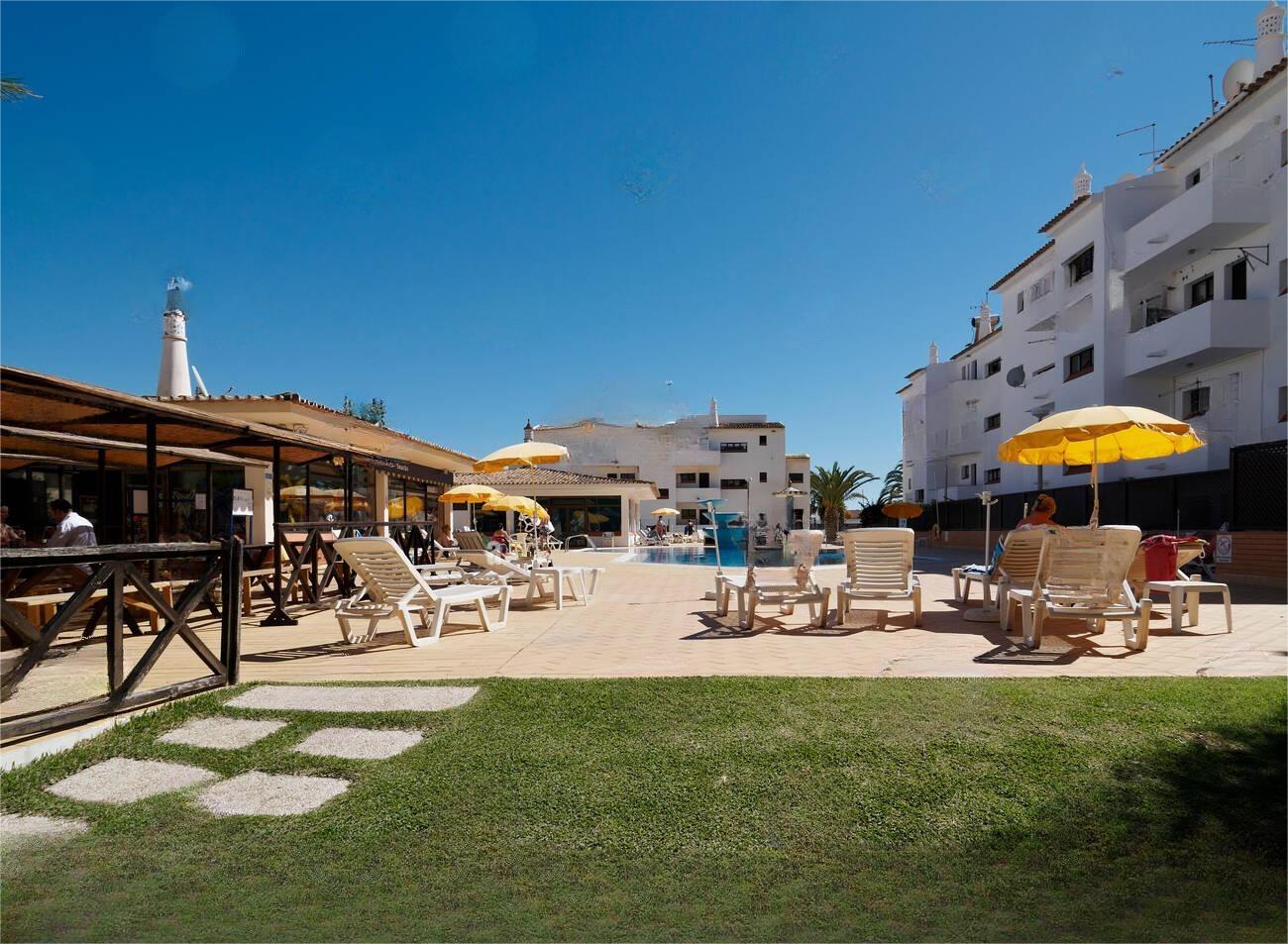 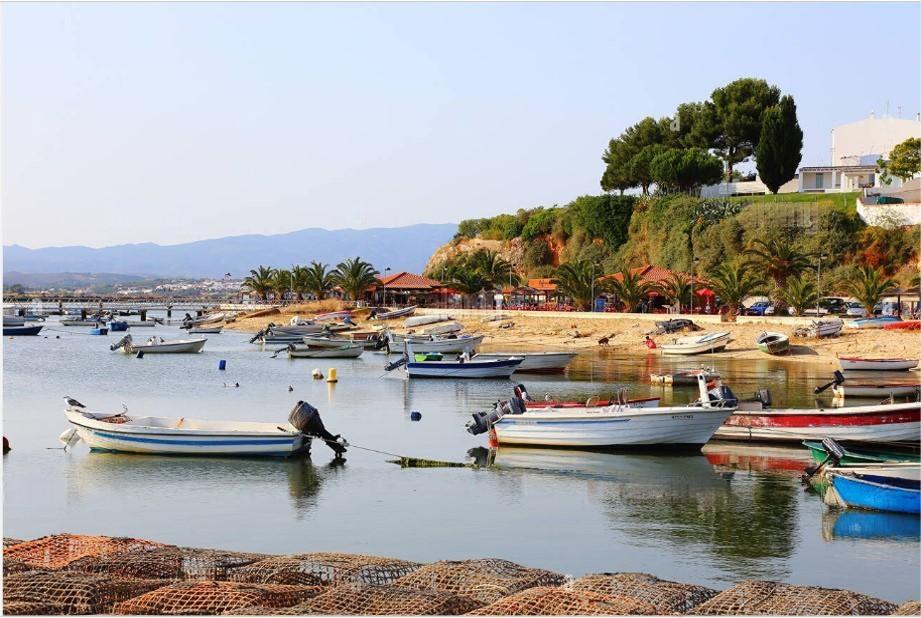 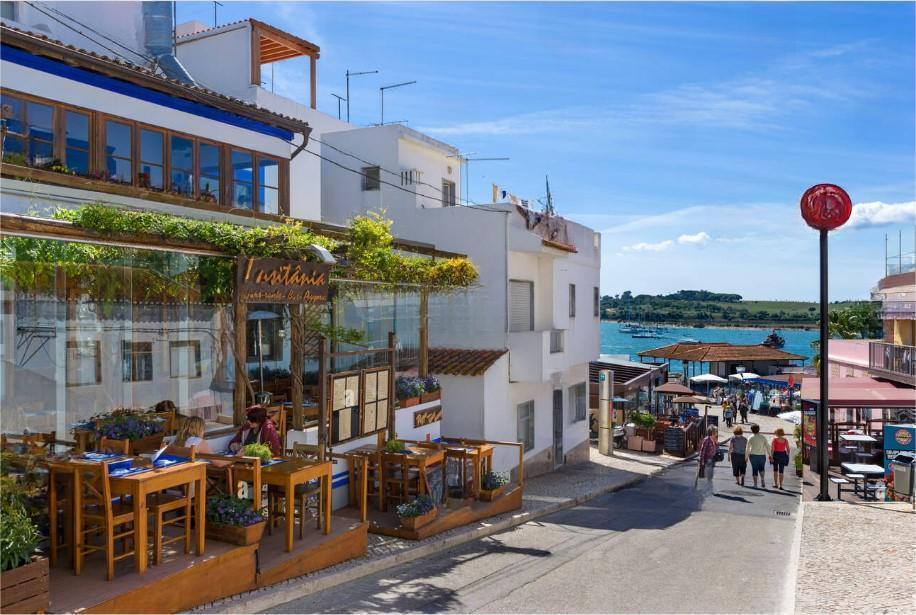 02
03
01
Anpassungsfähigkeit
Investoren
Wachstum
Sich entwickelnde Markttrends
Lokale und internationale Möglichkeiten
Nachhaltig und skalierbar
TEIL 03
Warum Alvor?
Reiseziel Attraktivität
Tourismus
Weltklasse-Attraktion
Regierung
Günstige Entwicklungspolitiken
Lebensstil
Natürliche Schönheit und moderne Annehmlichkeiten
TEIL 04
Nächste Schritte
Sichern Sie Ihre Investition
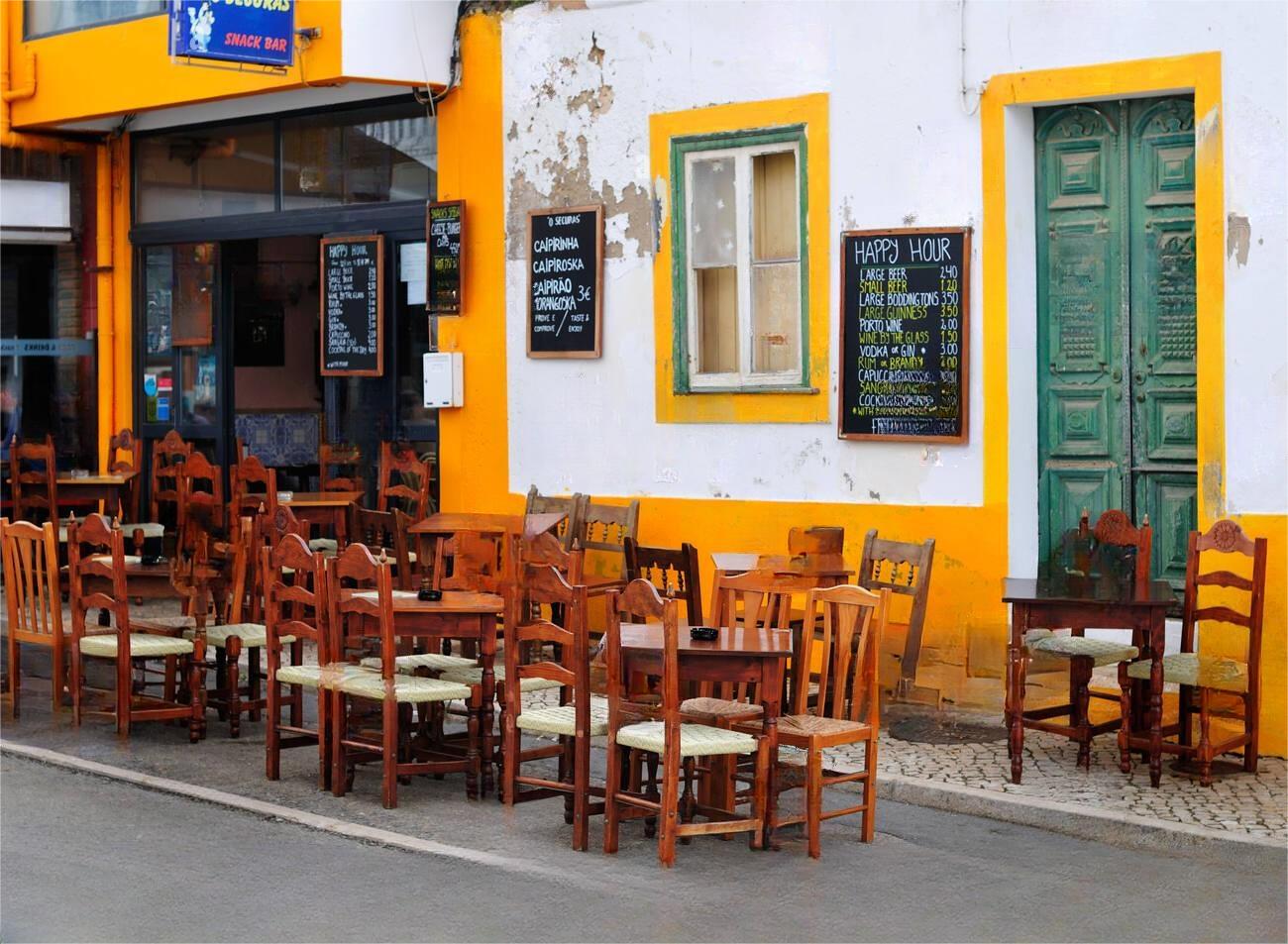 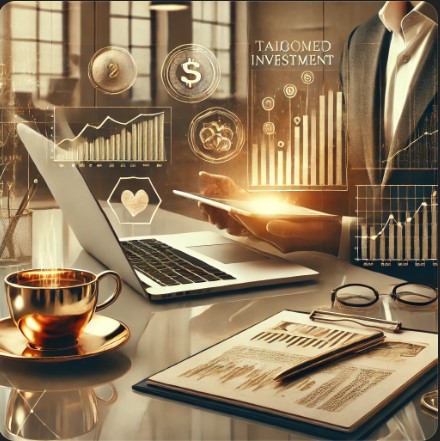 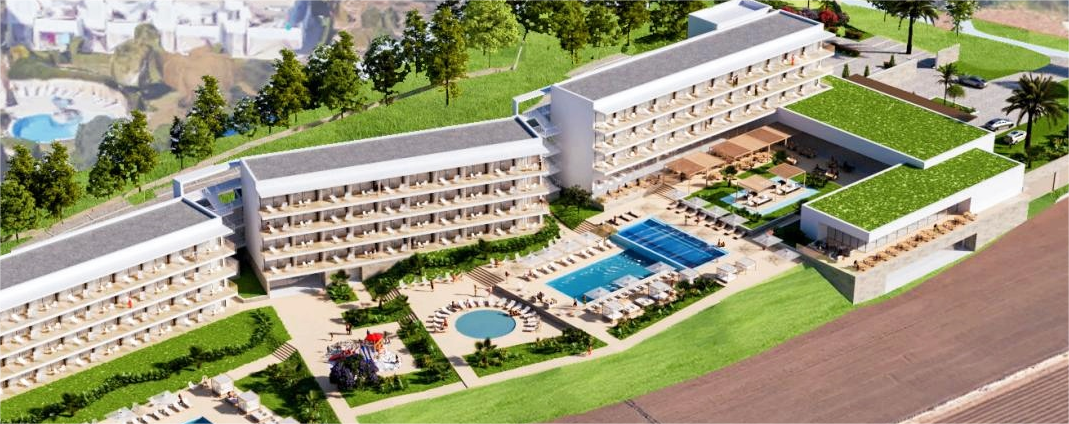 02
03
01
Einzelheiten
Personalisierung
Konsultation
Architektonisch und finanziell
Maßgeschneidert für Ihre Ziele
Beratung durch ein Expertenteam
Dankeschön
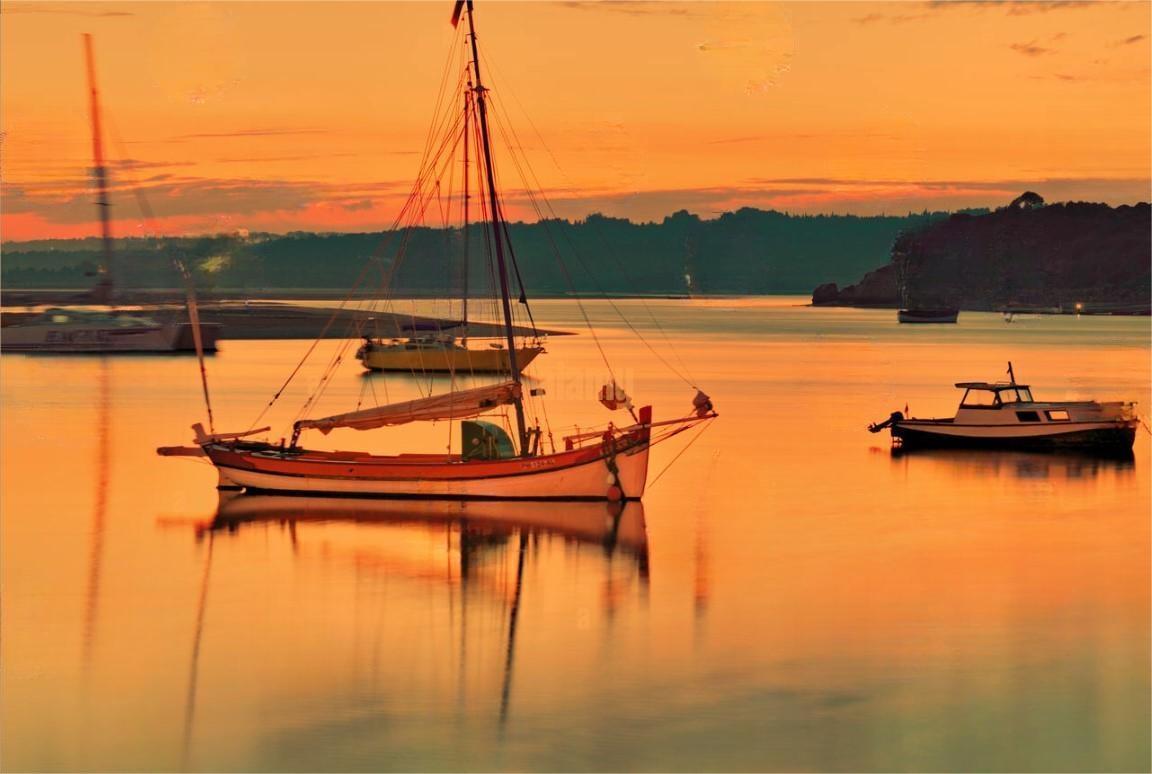 Continental Capital Connect
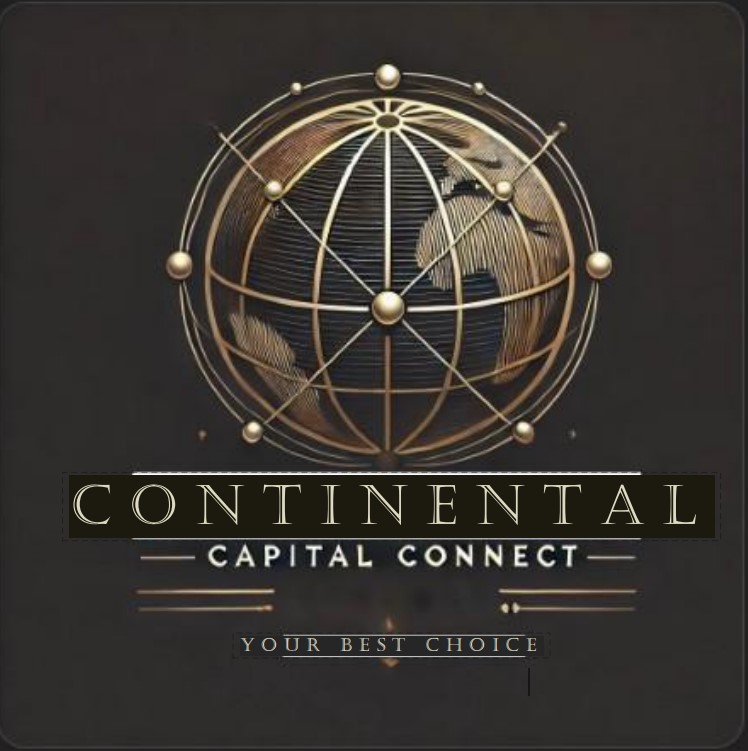